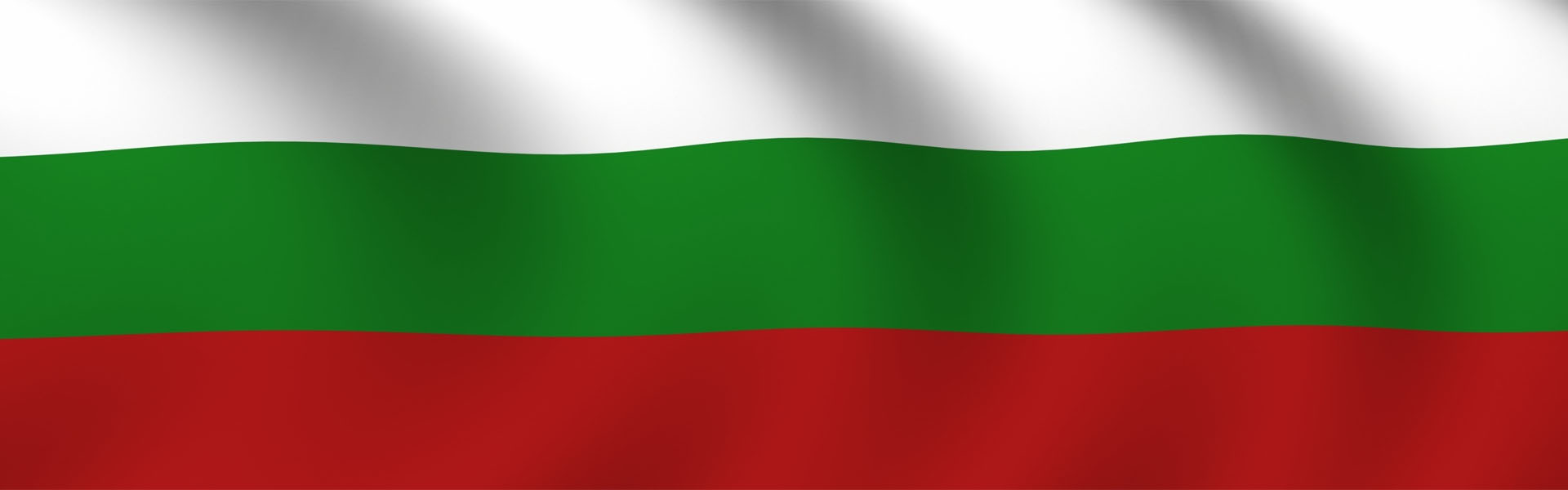 Welcome to the HOT Bulgarian Start-up Ecosystem
Programme 
18.00 -18.15 – Bulgarian Startup Ecosystem in Brief - EDIT.BG
18.15-18.30 – Startup Foundation – the fun to start in Sofia.
18. 30-18.45 – Puzl CoWorKing – How coworking spaces impact entrepreneurship and startup ecosystem.
Meet some Startups « made in BG »
18.45 – 19.00 – NAUKA.BG – mix the passions: Science and Art 
19. 00- 19.30 – ESCREO time – paint it on the wall! 
19.30 – 20.00 – ROOBAR  game - make it Tasty!
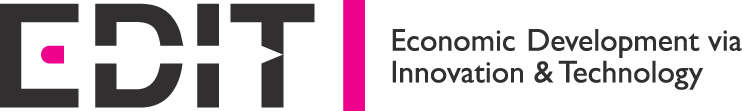 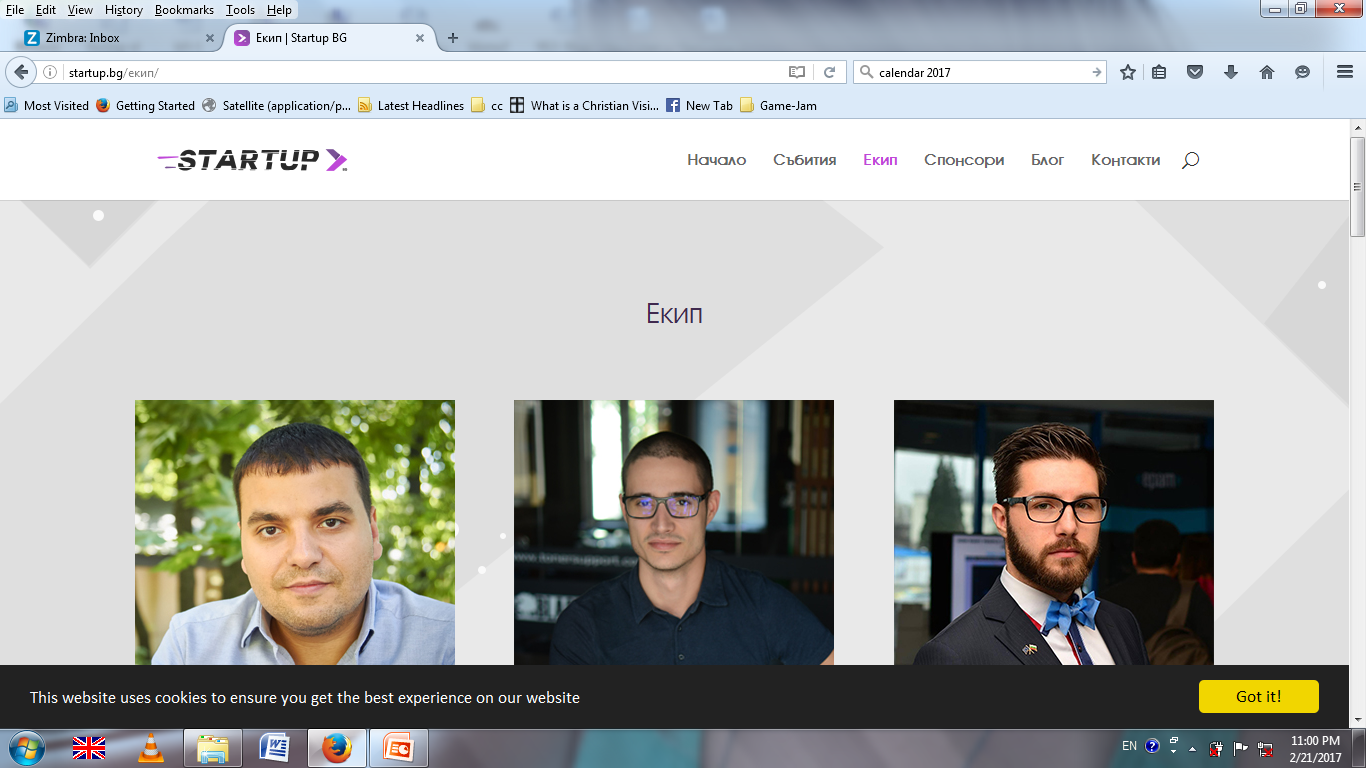 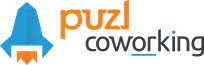 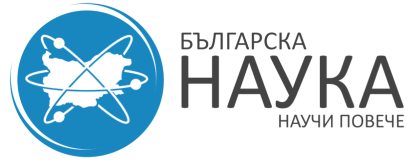 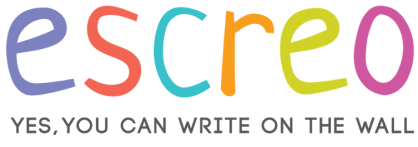 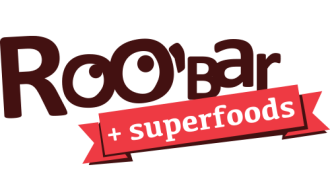 Book the date 
7 March 2017  18.00  Hall 420 
Faculty of Economy and Business Administration @ SU
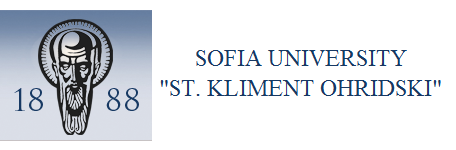